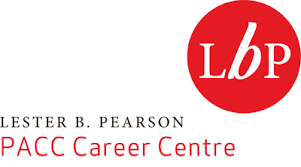 An overview of our vocational programs
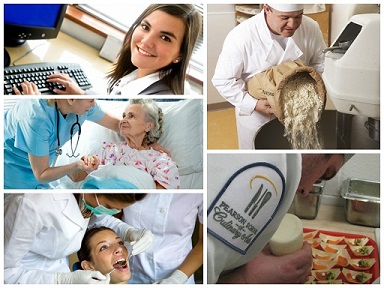 1
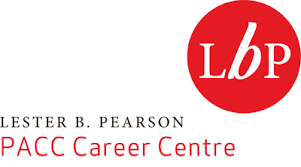 An overview
FOOD  SECTOR (Pearson School of Culinary Arts / Centre of Expertise)
BUSINESS SECTOR
HEALTH SECTOR (Centre of Expertise)
2
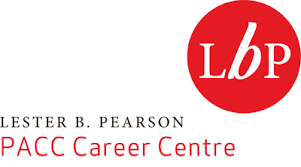 FOOD   SECTOR
Bread Making 
Food & Beverage Services 
Pastry Making 			
Professional Cooking            			
Retail Butchery           			
Market Fresh Cuisine
3
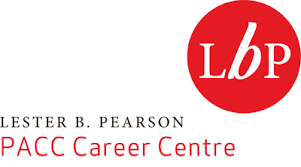 BUSINESS  SECTOR
 Accounting Studies 				
 Administrative Assistance 		
 Medical Secretarial Studies 			
Starting a Business
4
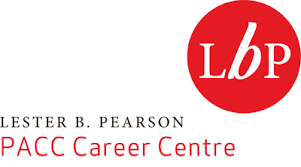 HEALTH  SECTOR		
Dental Assistance*
Health Assistance & Nursing Care
Institutional and Home Care Assistance
 Pharmacy Technical Assistance*  		
   *unique to PACC Career Centre
5
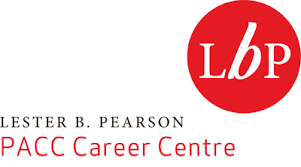 BREAD MAKING 795 hours (7 Months)  D.E.P.
Student profile
physically fit, hardworking, passionate, motivated, can handle a flexible work schedule and must be bilingual
Min. Prerequisites
Secondary Ill credits in English, Second Language and Mathematics
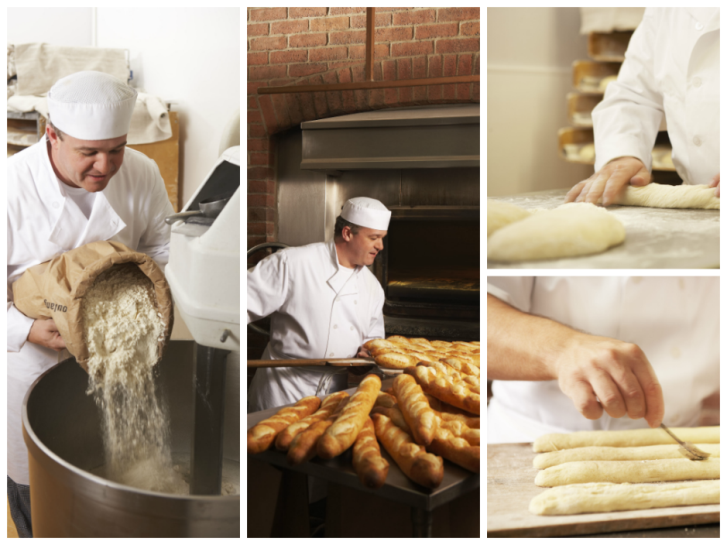 6
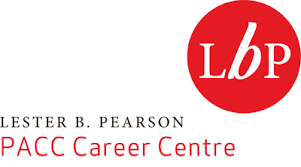 FOOD AND BEVERAGE 960 HOURS  D.E.P.
Student profile
adaptable, people oriented, open, curious, hard working, bilingual
 
Min. Prerequisites 
Secondary Ill credits in English, 
     Second Language and Mathematics
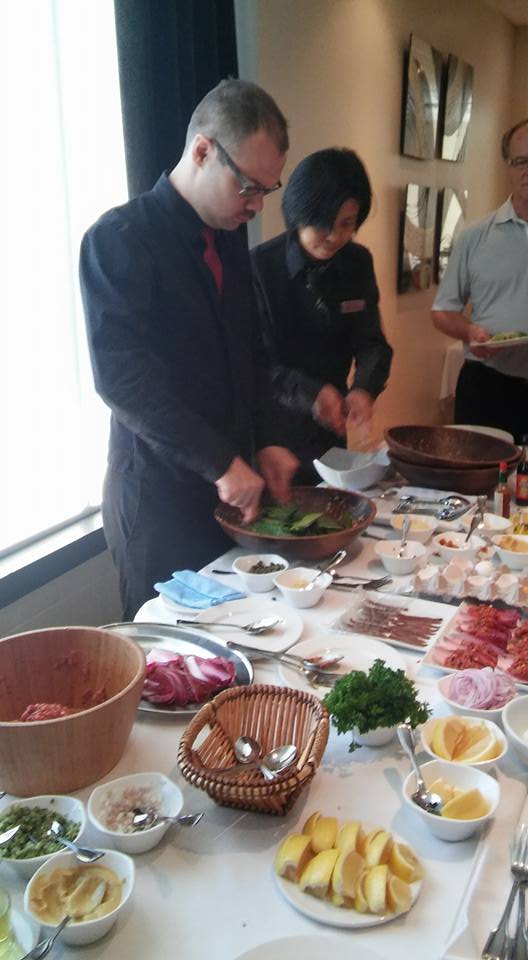 7
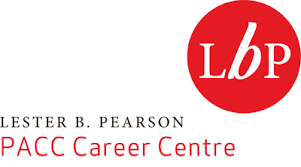 PASTRY MAKING 1350 Hours (13 months) D.E.P.
Student profile
creative, artistic, detail-oriented, passionate, team player, punctual
Min. Prerequisites 
Secondary IV credits in English, Second Language and Mathematics
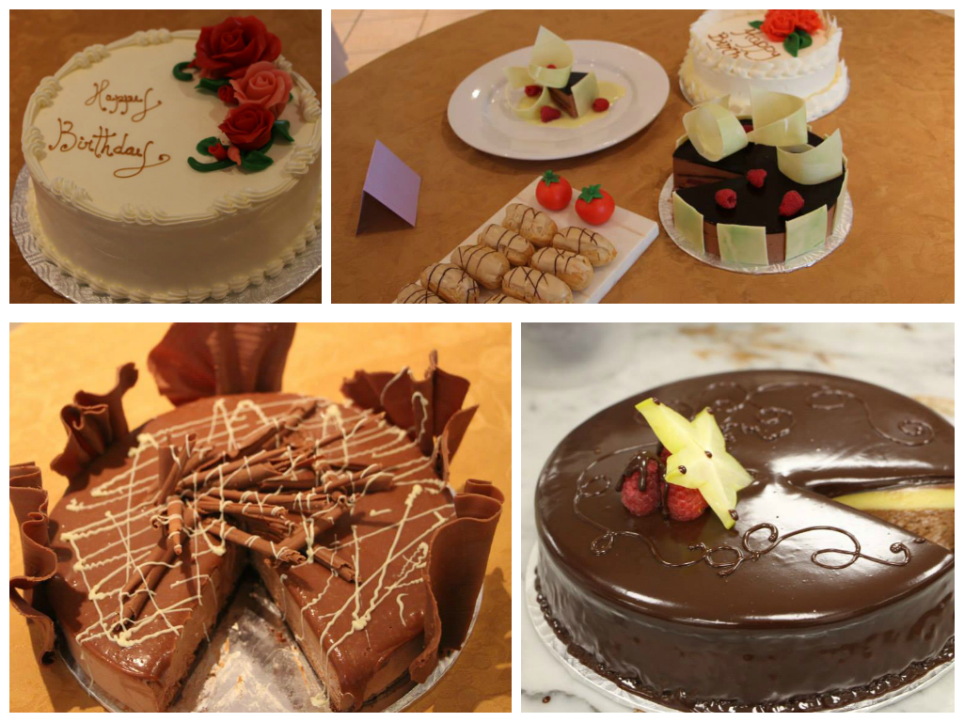 8
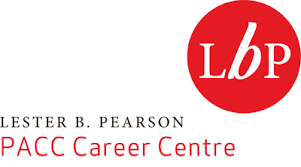 Professional Cooking 1470 HOURS (14 MONTHS) D.E.P.
Student profile
team player, physically fit, punctual, can perform under pressure, meticulous and can handle a flexible work schedule
Min. Prerequisites
Secondary IV credits in English, Second Language and Mathematics
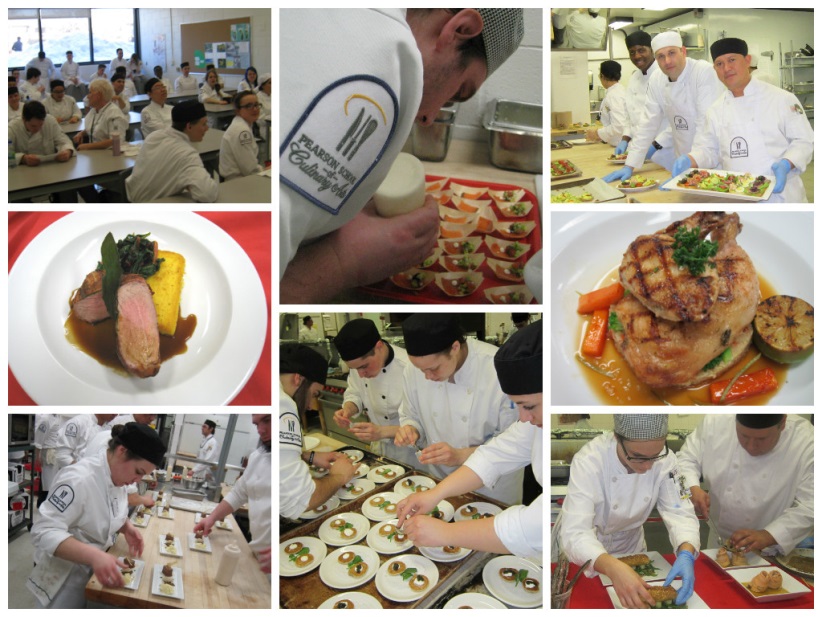 9
[Speaker Notes: My son is just finishing up sciences at John Abbott and has just put in his application for the August cooking group…he’s really excited!]
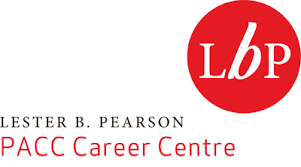 RETAIL BUTCHERY900 hours (8-9 Months)   D.E.P.
Student profile
hardworking, physically fit, can work in the cold, meticulous, patient, passionate, team player, can communicate in French
Min. Prerequisites 
Secondary Ill credits in English, Second Language and Mathematics
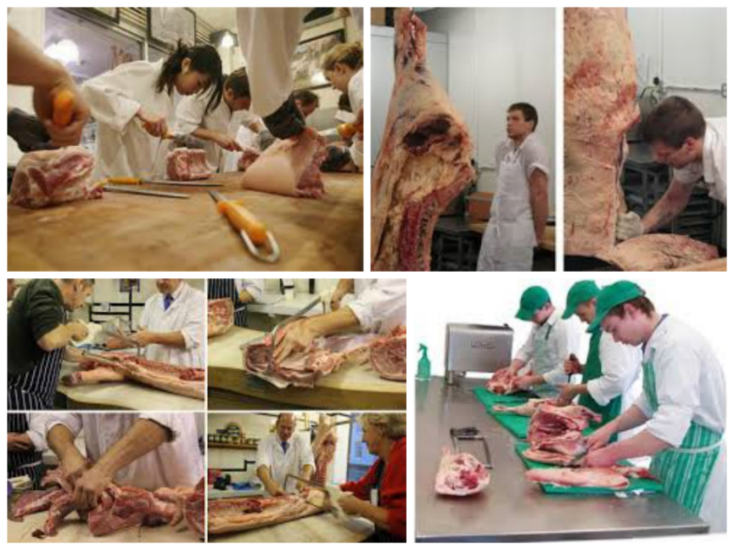 10
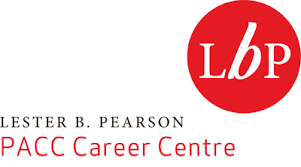 MARKET-FRESH CUISINE 525 hours  A.V.S.
Student profile
passionate, dynamic, flexible, physically fit 
Min. Prerequisites 
DEP in Professional Cooking or relevant industry experience
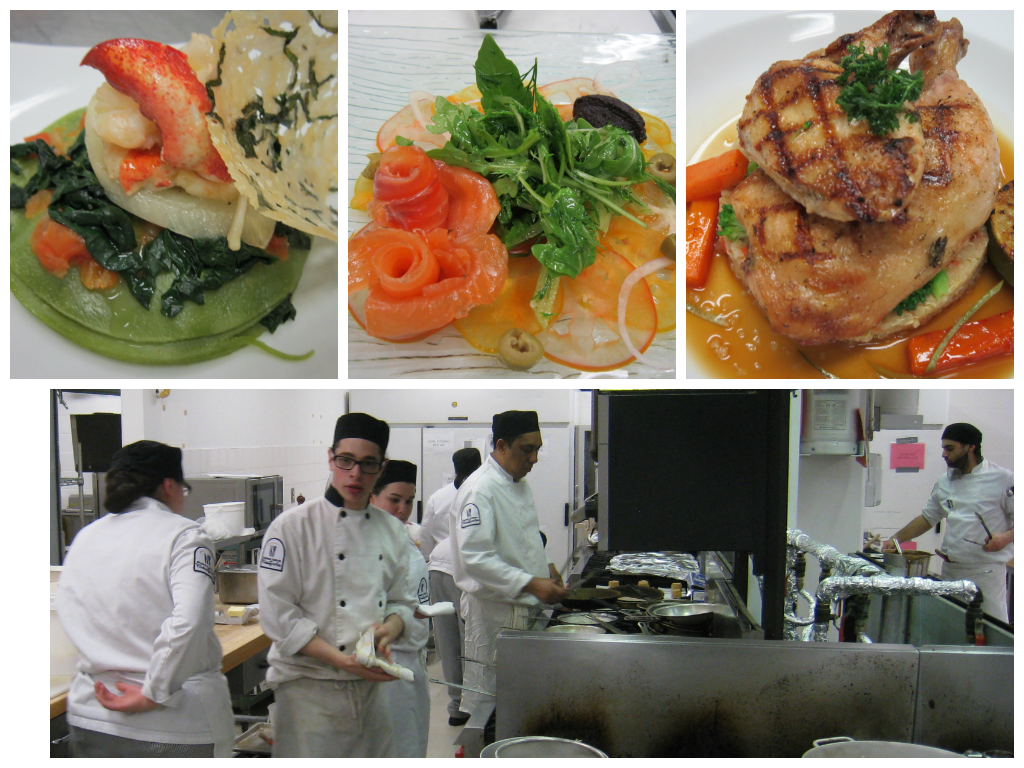 11
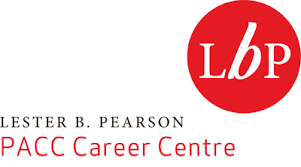 DENTAL ASSISTANCE  1500 hOUrs (13 months)  D.E.P
Student profile
detail oriented, good communicator, compassionate, empathetic, team player
Min. Prerequisites
Secondary IV credits in English, Second Language and Mathematics
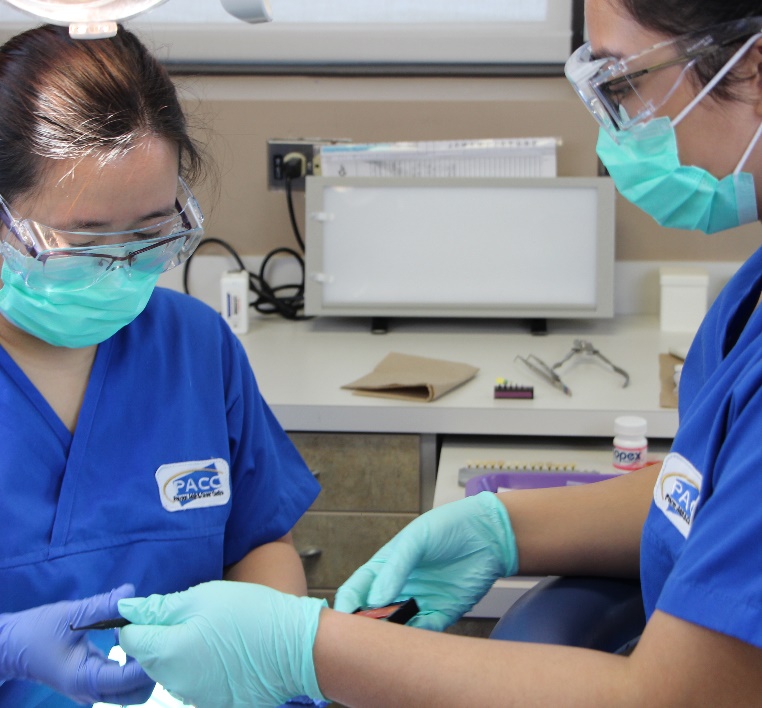 12
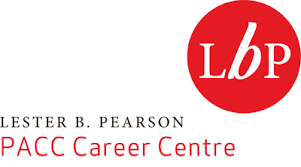 PHARMACY TECHNICAL ASSISTANCE  1230 hOURS (10 months) D.E.P.
Student profile
detail oriented, great communication skills, team player, good math skills, excellent memory, must be bilingual 
Min. Prerequisites 
Secondary IV credits in English Second language and mathematics
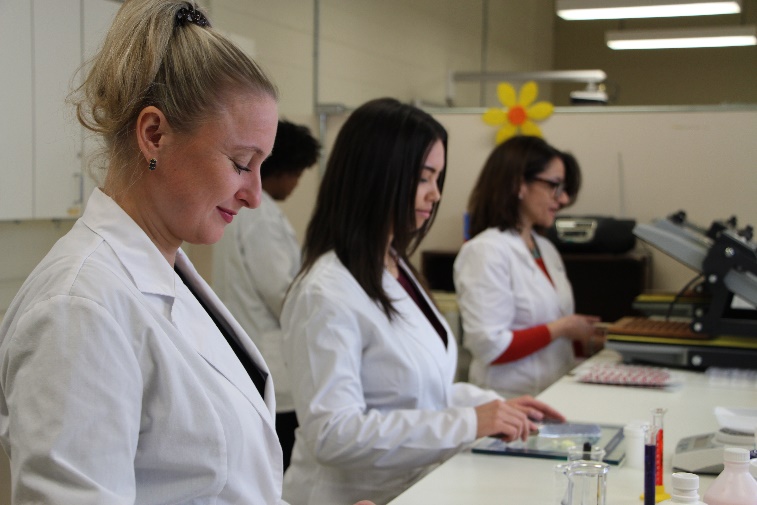 13
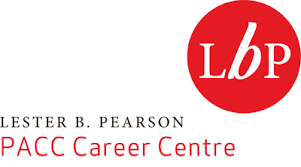 Health Assistance & Nursing Care1800 hOURS (22 months) D.E.P.
Student profile
detail oriented, great communication skills, team player, good math skills, excellent memory, must be bilingual 
Min. Prerequisites 
Secondary V credits in language of instruction and Secondary IV credits in second language and mathematics
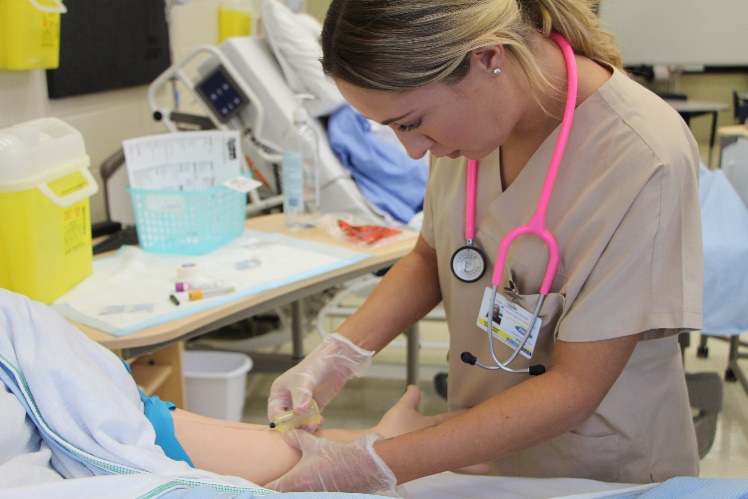 14
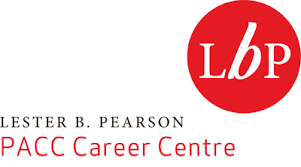 Institutional and Home Care Assistance 870 hOURS (9 months) D.E.P.
Student profile
detail oriented, great communication skills, team player, good math skills, excellent memory, must be bilingual 
Min. Prerequisites 
Secondary III credits in language of instruction, second language and mathematics in the programs of study
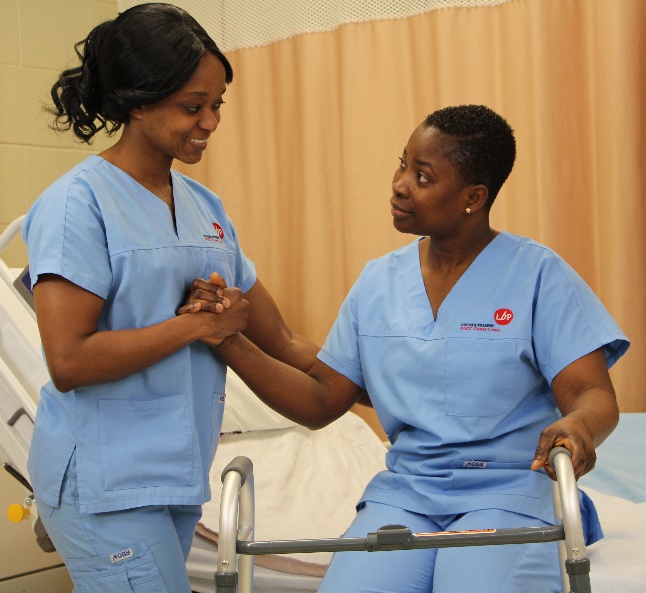 15
16
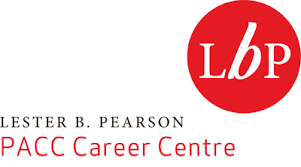 testimonial:
“PACC Career Centre is one of the most exciting places I’ve ever studied at. The building is brimming with opportunities for hands-on learning and possible opportunities for career success. The teachers are passionate about what they do, and the facilities are absolutely top notch.”   BRIONY BLAKE-OXTON  Graduate
17
Take-homes…
Vocational Education is not just an ‘alternative’ path or a ‘plan B’.  It’s just as viable an option as any other.  
By learning through doing, our graduates are among the first to be hired in their career of choice.
18
Thank you very much for your time! 
19